Home and Community-Based Services (HCBS) Rule Workgroup
HCBS Rule Workgroup Monthly Meeting
Sept. 2, 2021
Agenda
Welcome and introductions
South Carolina Department of Health and Human Services (SCDHHS) COVID-19 resources
Home and Community-Based (HCB) Settings Quality Review Process: South Carolina Department of Disabilities and Special Needs (SCDDSN) Settings
General updates
2
SCDHHS COVID-19 Resources
SCDHHS has resources related to COVID-19 for its Healthy Connections Medicaid program and other SCDHHS-administered programs online at https://msp.scdhhs.gov/covid19/ (1)
Appendix K updates are posted here: https://msp.scdhhs.gov/covid19/other-covid-19-resources/appendix-k-amendment
South Carolina Department of Health and Environmental Control (SCDHEC) resources on COVID-19 can be found online at https://scdhec.gov/covid19/
Testing information: https://scdhec.gov/covid19/find-covid-19-testing-location 
Vaccine information: https://scdhec.gov/covid19/covid-19-vaccine
3
HCB Settings Quality Review Process: SCDDSN Settings
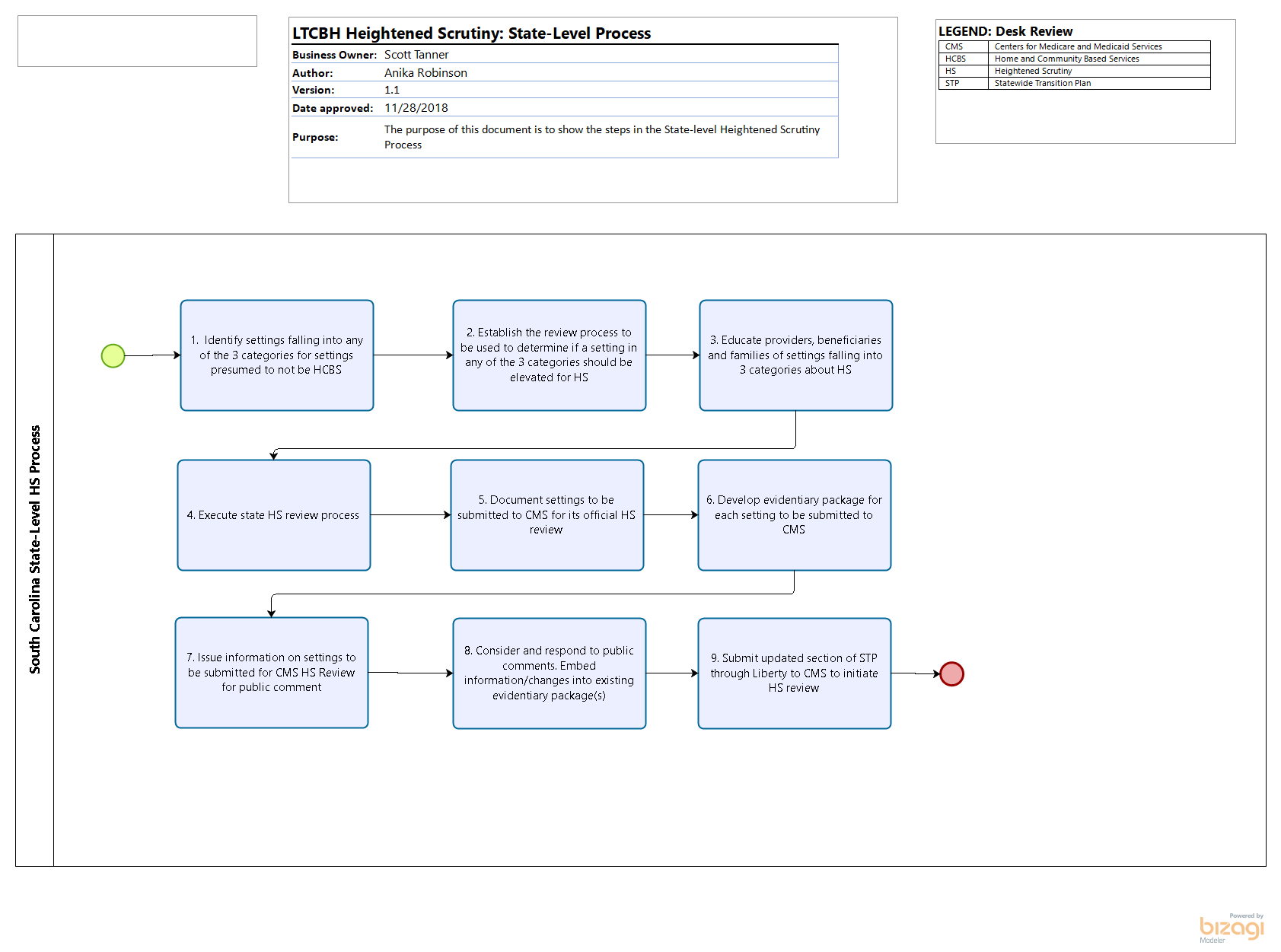 4
Deadlines
Centers for Medicare and Medicaid Services (CMS) revised deadlines for the heightened scrutiny process (2)
Category 2 settings (next to or on the grounds of a public institution) must be submitted to CMS no later than March 31, 2021
Category 3 settings (may have the effect of isolating individuals):
If the setting can be remediated by July 1, 2021, it’s not submitted to CMS for heightened scrutiny review but still must be publicly listed
If the setting can be remediated, but not until after July 1, 2021, it must be submitted to CMS by Oct. 31, 2021
5
Category 3 Settings
Category 3 settings
107 total reviewed
Public notice and comment period:
Aug. 23 – Oct. 1, 2021
General webinar: Aug. 25, 2021
Slides and recording posted on SCDHHS HCBS website (3)
All waiver participants in these homes (or day programs) received a letter with specific meeting information
Submission date to CMS:
Oct. 29, 2021
6
General Updates
Public comment:
The following waivers are up for renewal and are currently in public comment:
Medically Complex Children (MCC) waiver
Intellectually Disabled and Related Disabilities (ID/RD) waiver
Public notices posted here: https://www.scdhhs.gov/public-notices
Draft waiver renewal documents posted here: https://www.scdhhs.gov/service/waiver-management-field-management 
Public comment ends:
MCC:	  Sept. 19, 2021
ID/RD:	  Sept. 25, 2021
7
General Updates (cont.)
Hire Me SC – Employment Resource Groups (4)
Six-week group held on Tuesdays
Aug. 24 – Sept. 28
11 a.m. – 12 p.m.
Information and registration online (link in Resources section of this presentation [slide 11])
8
General Updates (cont.)
Road to Inclusion webinar series (5)
Session 4: Disability Road Map film preview and discussion
Sept. 22, 2021
12:30 – 2 p.m.
Information and registration online (link in “Resources” section of this presentation [slide 11])
Sponsored by Able South Carolina, Center for Disability Resources, Disability Rights South Carolina and SC Developmental Disabilities Council 
Information to share with the group?
9
Comments/Questions
10
Resources
SCDHHS Website (2020). South Carolina Healthy Connections Medicaid: COVID 19. Found at: https://msp.scdhhs.gov/covid19/
Centers for Medicare and Medicaid Services (2020). State Medicaid Director Letter #20-003. Found at: https://www.medicaid.gov/Federal-Policy-Guidance/Downloads/smd20003.pdf 
SCDHHS HCBS Website (2020). HCBS Statewide Transition Plan. Found at: https://msp.scdhhs.gov/hcbs/site-page/hcbs-statewide-transition-plan
Hire Me SC (2020). Employment Resource Groups. Information and registration at: https://www.hiremesc.org/events/2021/8/24/reeveerg 
SC Developmental Disabilities Council (2021). Road to Inclusion webinar series, Session 4. Found at: https://us06web.zoom.us/webinar/register/WN_yUf14FGCRv2jqobRSn1Yng
11
For Additional Information
SCDHHS HCBS Website
https://msp.scdhhs.gov/hcbs/
12
13